BAZI ALACAKLARIN YENİDEN YAPILANDIRILMASI İLE BAZI KANUNLARDA DEĞİŞİKLİK YAPILMASI HAKKINDA KANUN
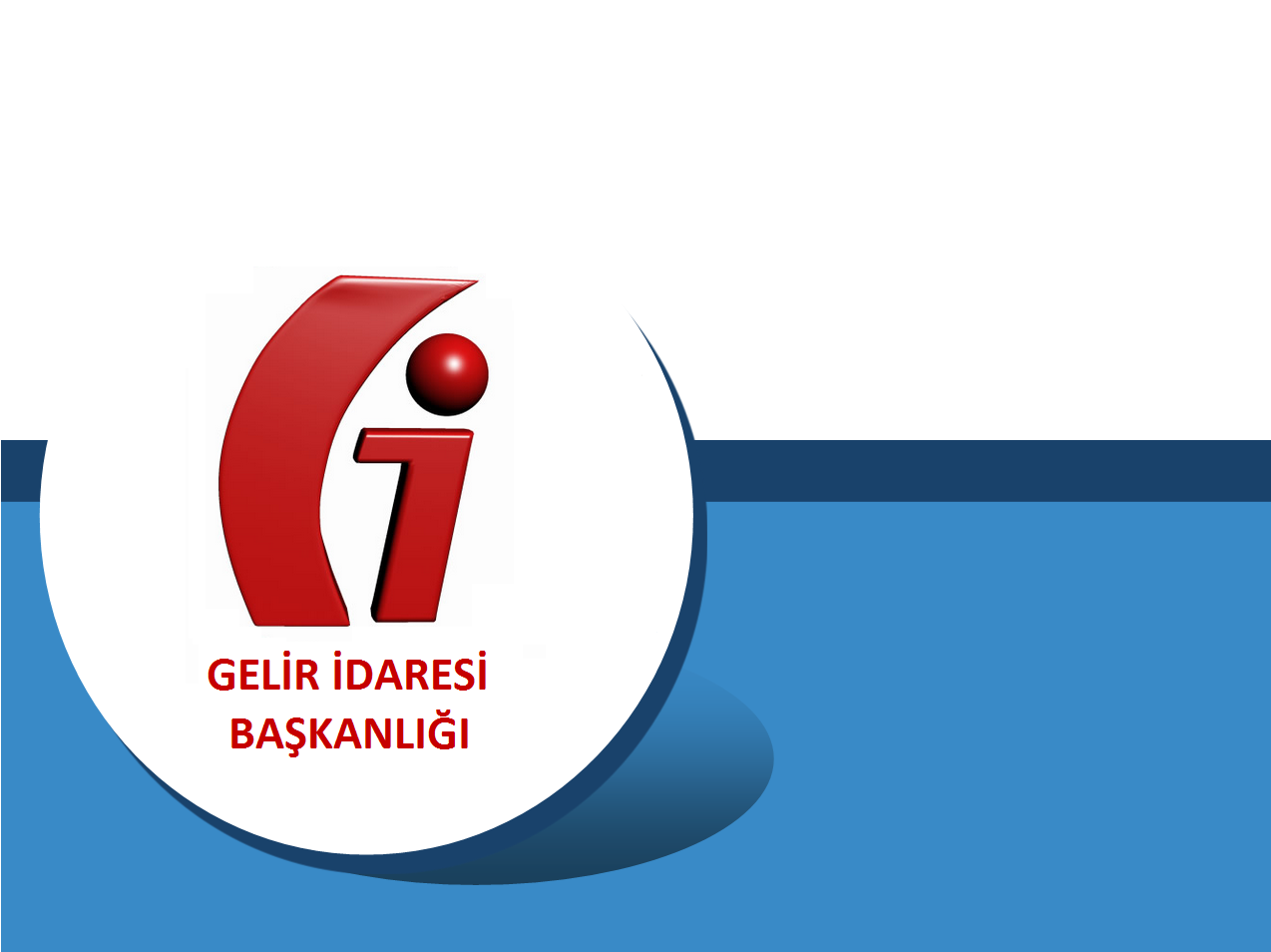 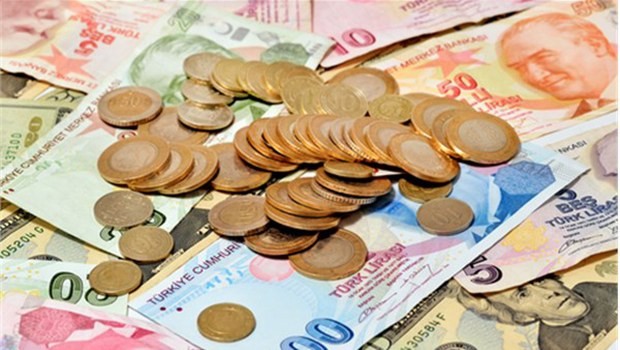 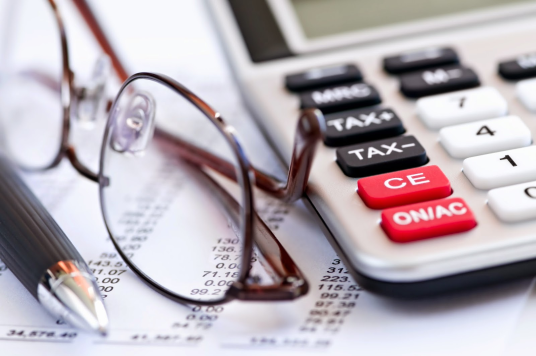 17/11/2020 TARİHİNDE YÜRÜRLÜĞE GİREN 7256 SAYILI KANUNUN BAZI ALACAKLARIN YENİDEN YAPILANDIRILMASINA İLİŞKİN HÜKÜMLERİ
2
YAPILANDIRMA HÜKÜMLERİ
3
KAPSAM (I): Alacaklı İdare Açısından
Hazine ve Maliye Bakanlığına
Ticaret Bakanlığına (Gümrük)
Sosyal Güvenlik Kurumuna
İl özel idarelerine
Belediyelere
YİKOB’lara

Tarım ve Orman Bakanlığına
Sanayi ve Teknoloji Bakanlığına

TOBB, TESK, TÜRMOB
TÜRKİYE BAROLAR BİRLİĞİ
TÜRKİYE İHRACATÇILAR MECLİSİ (TİM)
KOSGEB
VAKIFLAR GENEL MÜDÜRLÜĞÜ
ORMAN GENEL MÜDÜRLÜĞÜNE
KALKINMA AJANSLARI
TSE
DSİ
olan borçlar Kanun kapsamında yapılandırılacak
4
KAPSAM (II): Alacak Türleri (1)
VERGİLER
Gelir Vergisi
Kurumlar Vergisi
Katma Değer Vergisi
Özel Tüketim Vergisi
Motorlu Taşıtlar Vergisi
Emlak Vergisi
Çevre Temizlik Vergisi
Gümrük Vergisi
Diğer Vergiler
VERGİ CEZALARI
Vergi cezaları, faizleri ve gecikme zamları 
Gümrük idari para cezaları
5
KAPSAM (III): Alacak Türleri (2)
Trafik Para Cezaları

 Askerlik, Seçim, Nüfus Para Cezaları

 Karayolu Taşıma Kanununa Göre Kesilen Para Cezaları 

 K.G.M. İşletimindeki Erişme Kontrolünün Uygulandığı Yollardaki Usulsüz Geçişler Nedeniyle Kesilen İdari Para Cezaları

 Öğrenim Katkı Kredisi ve Öğrenim Kredisi Borçları

 Madenlerden Devlet Hakkı

 Ecrimisiller

 Haksız Alınan Destekleme Ödemeleri

 Kaynak Kullanımı Destekleme Fonu 

v.b.
6
KAPSAM (IV): Alacak Türleri (3)
Büyükşehir belediyeleri ve diğer belediyeler ile su ve kanalizasyon idarelerinin;

Su, atık su 
Katı atık ücretleri
Yol katılım payları
Muhtelif ücretlerden kaynaklı alacakları ile zam ve faizleri
7
KAPSAM (V): Alacak Türleri (4)
SOSYAL GÜVENLİK PRİMLERİ 

Sigorta primleri, topluluk ve işsizlik sigortası primleri 

Sosyal güvenlik destek primi

Emeklilik keseneği ve kurum karşılığı

İdari para cezaları

Gecikme cezaları, faiz ve zamları
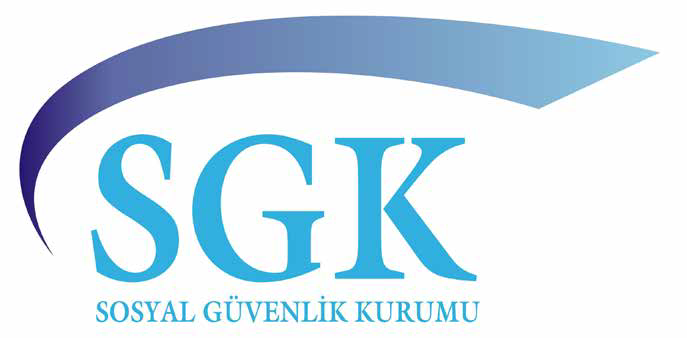 8
KAPSAM (VI): Alacak Türleri (5)
Tarım ve Orman Bakanlığınca;
Tarımsal amaçlı kooperatiflere 
Bu kooperatiflerin ortaklarına 
   kullandırılan kredi alacakları

Orman Genel Müdürlüğünce;
Orman köylülerince oluşturulan kooperatiflere 
kullandırılan kredi alacakları

Sanayi ve Teknoloji Bakanlığınca;

Organize sanayi bölgelerine 
Sanayi sitesi yapı kooperatiflerine 
  kullandırılan kredi alacakları
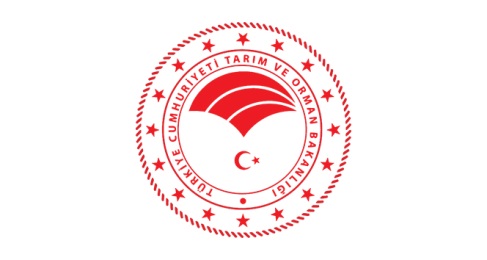 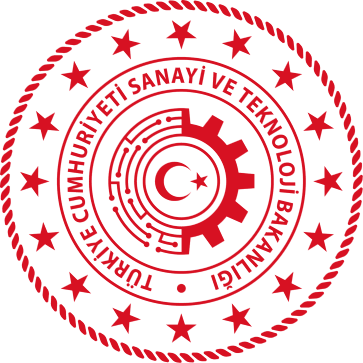 9
KAPSAM (VI): Alacak Türleri (6)
TOBB, TESK, TÜRKİYE BAROLAR BİRLİĞİ, TÜRMOB, TİM

Üyelerinin aidat borçları 
Odaların birliğe olan borçları 
Sigorta eksperleri ve sigorta acentelerinin levha aidat borçları
Staj kredisi
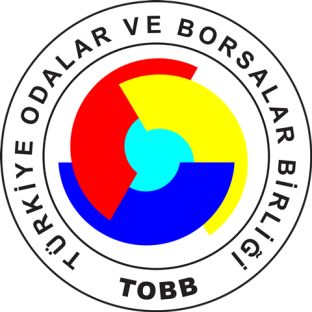 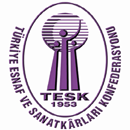 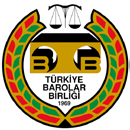 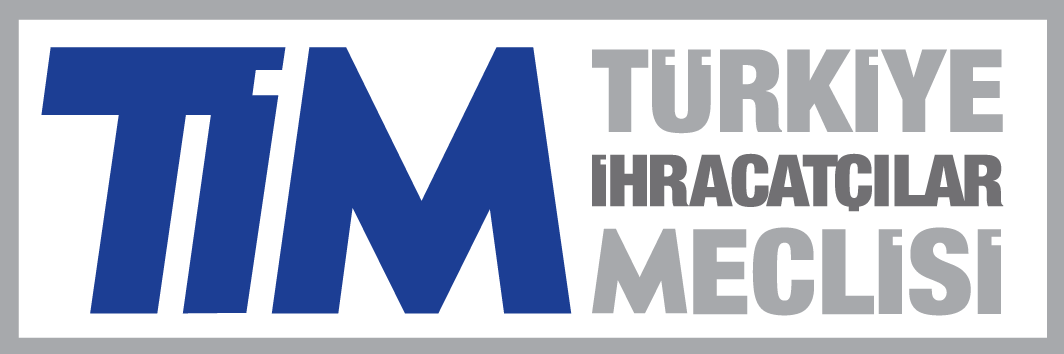 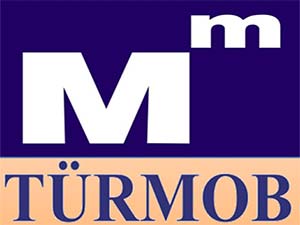 10
KAPSAM (VI): Alacak Türleri (7)
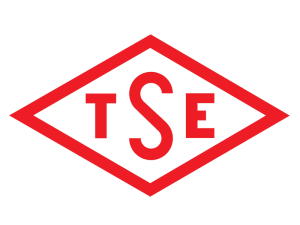 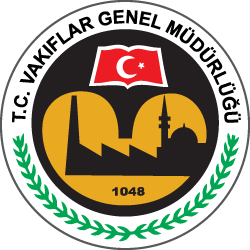 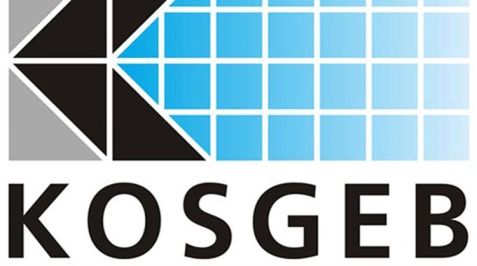 Küçük ve Orta Ölçekli İşletmeleri Geliştirme ve Destekleme İdaresi Başkanlığı (KOSGEB) tarafından kullandırılan uygunsuzluğu tespit edilmiş geri ödemesiz destekler, kredi faiz destekleri, geri ödemeli desteklerden ödenmemiş destek tutarları ile KOSGEB aidat alacakları,

Vakıflar Genel Müdürlüğü ile mazbut vakıflara ve temsilen yönetilen vakıflara ait taşınmazların kiralanması işlemlerinden kaynaklanan kira bedelleri,

Kalkınma ajanslarının, il özel idareleri ve belediyeler ile sanayi ve ticaret odalarından olan alacakları,

Türk Standardları Enstitüsünün gerçek ve tüzel kişilerden hizmet alanları kapsamında bulunan alacakları,
11
KAPSAM (VII): Kapsama Girmeyen Alacaklar
Adli Para Cezaları
Düzenleyici ve Denetleyici Kurumlarca Verilen İdari Para Cezaları 
Umumi Hıfzıssıhha Kanunu Kaynaklı İdari Para Cezaları (Covid-19)
Tütün Ürünlerinin Zararlarının Önlenmesi ve Kontrolü Hakkında Kanuna Göre Verilen İdari Para Cezaları
12
Vergilerde Dönem
Kanun kapsamı 31 Ağustos 2020 tarihi esas alınarak düzenlenmiştir.

Vergiler için bu tarihten önceki vergilendirme dönemleri kapsama girmektedir.

Beyannameli mükellefiyetlerde bu tarihten önce verilmesi gereken beyannameler kapsama alınmıştır.

31/8/2020 tarihine kadar tahakkuk eden motorlu taşıtlar vergisi kapsamdadır.

Ancak;

Temmuz, Ağustos, Eylül/2020 vergilendirme dönemine ait geçici vergiler,

Covid-19 nedeniyle mücbir sebep kapsamında olan mükelleflerin Mart, Nisan ve Mayıs 2020 vergilendirme dönemlerine ilişkin muhtasar ve katma değer vergisi beyannamelerine konu vergiler,

Emlak Vergisi ile iş yeri ve diğer şekillerde kullanılan binalara ait Çevre Temizlik Vergisinin 2. taksitleri,

     kapsamda değildir.
13
Cezalarda Dönem
31/8/2020 tarihinden önceki  tespitlere dayanılarak kesilen;


Usulsüzlük Cezaları

Özel Usulsüzlük Cezaları



31/8/2020 tarihinden önce verilen;


Trafik Para Cezaları

Karayolu Taşıma Kanununa Göre Kesilen Para Cezaları 

K.G.M.  Kesilen İdari Para Cezaları

Askerlik, Seçim, Nüfus Para Cezaları 

Diğer İdari Para Cezaları

(Üst Kurul, Covid-19 ve Tütün Ürünleri İdari Para Cezaları ile Adli  Para  Cezaları Hariç)
14
Diğer Alacaklarda Dönem
Kapsama giren diğer amme alacaklarında VADE tarihi esasına dayanan düzenleme yapılmıştır.

Kanunun yayımlandığı 17/11/2020 tarihi itibarıyla vadesi geldiği halde ödenmemiş ya da ödeme süresi geçmemiş bulunan;

vergi dairelerince 6183 sayılı Kanun hükümlerine göre takip edilen asli ve fer’i amme alacakları kapsamdadır.
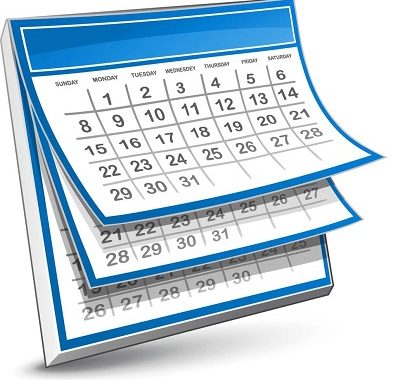 15
YAPILANDIRMA (I)
Kesinleşmiş Kamu Alacakları;



Alacak asıllarının (vergiler, diğer alacaklar) tamamı,

Gecikme faizi, gecikme zammı ve cezai faiz gibi fer’i alacaklar yerine Yİ-ÜFE tutarı,

	ödenecektir.


Vergi aslına bağlı olarak kesilen cezaların tamamının,



Gecikme faizi, gecikme zammı ve cezai faiz gibi fer’i alacakların tamamının,

	tahsilinden vazgeçilecektir.
16
YAPILANDIRMA(II)
Vergi aslına bağlı olmayan 

Usulsüzlük Cezaları
Özel Usulsüzlük Cezalarının

YARISI ödenecek, kalanının tahsilinden vazgeçilecektir.

Trafik, seçim, askerlik, nüfus para cezaları ile köprü ve otoyollardan usulsüz geçişler vb. için kesilen idari para cezalarının

	TAMAMI, faizleri yerine Yİ-ÜFE tutarı ödenecek, faizlerin tahsilinden vazgeçilecektir.
17
DİĞER HUSUSLAR
7143 sayılı Kanun kapsamında ödemleri devam eden anılan Kanunun 2, 3 ve 4. maddeleri kapsamındaki alacaklar açısından borçlular talep etmeleri halinde kalan taksitlere konu alacaklar için 7256 sayılı Kanundan yararlanabileceklerdir.

Ancak;
6552, 6736 ve 7020 sayılı Kanunlar kapsamında ödemeleri devam edenler,
6736 sayılı Kanununa göre tahakkuk eden alacaklar, (matrah ve vergi artırımı ile işletme kayıtlarının düzeltilmesinden kaynaklanan vergiler)
Belediye uzlaşma yasalarına konu alacaklar,
 yeni düzenlemeden yararlanamayacaktır.
18
BAŞVURU, TAKSİT SAYISI VE ÖDEME SÜRESİ
Başvurular,

31 ARALIK 2020 tarihine kadar ilgili idareye


Ödemeler,

Hazine ve Maliye, Ticaret (Gümrük), il özel idareleri, belediyeler ve YİKOB’lar için (31 Ocak 2021 Pazara rastladığından) 1 ŞUBAT 2021
SGK için (28 Şubat 2021 Pazara rastladığından) 1 MART 2021
Peşin ödeme - taksitle ödeme seçeneği
19
TAKSİTLİ ÖDEMELER
TAKSİT SAYISI
6, 9, 12, 18 taksit
Taksitler iki ayda bir
İl özel idareleri ve spor kulüpleri iki ayda bir azami 36 taksit
Belediyeler aylık olmak üzere azami 120 taksit

Taksitlerin kredi  kartıyla ödenmesi imkanı


KATSAYILAR
  6 taksitte 12 ayda yapılacak ödemelerde  1,045
  9 taksitte 18 ayda yapılacak ödemelerde  1,083
12 taksitte 24 ayda yapılacak ödemelerde  1,105
18 taksitte 36 ayda yapılacak ödemelerde  1,15

Belediyelerin taksitleri genel bütçe vergi gelirlerinden ayrılan paylardan kesinti suretiyle tahsil edilecek.
20
İNDİRİMLİ ÖDEME İMKANLARI
ÖDEMENİN PEŞİN YAPILMASI HALİNDE
Yİ-ÜFE tutarının %90’ından vazgeçilecek
Kapsama giren idari para cezalarından %25 oranında indirim yapılacak
Sadece Yİ-ÜFE’den oluşan alacaktan %50 oranında indirim yapılacak

ÖDEMENİN İLK İKİ TAKSİT SÜRESİ İÇİNDE YAPILMASI HALİNDE
Yİ-ÜFE tutarının %50’sinden vazgeçilecek
Kapsama giren idari para cezalarından %12,5 oranında indirim yapılacak
Sadece Yİ-ÜFE’den oluşan alacaktan %25 oranında indirim yapılacak

Her iki ödeme şekline de KATSAYI uygulanmayacaktır.
21
SÜRESİNDE ÖDENMEYEN TAKSİTLER
İlk iki taksitin süresinde ödenmesi şart.

Bir takvim yılında 2 taksit (ilk iki taksit hariç) ödenmeyebilir.

Süresinde ödenmeyen taksit, son taksiti izleyen ayın sonuna kadar geç ödeme zammı ile ödenebilir.
22
UYGULAMAYA İLİŞKİN ÖRNEKLER
Örnek 3- 26/11/2018 vadeli 9.300,00 TL katma değer vergisi süresinde ödenmemiştir. Bu Kanunun yayımı tarihine kadar 4.186,99 TL gecikme zammı hesaplanmıştır. Kanunun yayımı tarihi itibarıyla toplam borç tutarı 13.486,99 TL’dir.
Bu Kanundan yararlanmak üzere başvuruda bulunulması hâlinde, vergi aslına uygulanan gecikme zammı yerine Yİ-ÜFE aylık değişim oranları kullanılarak Yİ-ÜFE tutarı hesaplanacaktır.
Buna göre, gecikme zammının hesaplandığı süre, gecikme zammı tutarı, gecikme zammı yerine uygulanacak toplam Yİ-ÜFE oranı ve Yİ-ÜFE tutarı aşağıdaki şekilde olacaktır.
Buna göre, ödenecek tutar ile tahsilinden vazgeçilen alacak tutarı aşağıdaki gibi olacaktır.
Yukarıda belirtilen şekilde hesaplanan toplam 10.071,50 TL tutarın Kanunda öngörülen süre ve şekilde ödenmesi hâlinde, toplam 4.186,99 TL tutarındaki alacağın tahsilinden vazgeçilecektir.
Buna göre, ödenecek tutar ile tahsilinden vazgeçilen alacak tutarı aşağıdaki gibi olacaktır.
Yukarıda belirtilen şekilde hesaplanan toplam 10.071,50 TL tutarın Kanunda öngörülen süre ve şekilde ödenmesi hâlinde, toplam 4.186,99 TL tutarındaki alacağın tahsilinden vazgeçilecektir.
23
UYGULAMAYA İLİŞKİN ÖRNEKLER
Örnek 4- 2017 vergilendirme dönemine ilişkin olarak 26/3/2018 tarihine kadar (bu tarih dâhil) elektronik ortamda verilmesi gereken yıllık gelir vergisi beyannamesi verilmemiştir. Yapılan inceleme sonucunda, 2017 dönemi için 90.000,00 TL gelir vergisi tarh edilmesi ve bir kat vergi ziyaı cezası ile 1.600,00 TL özel usulsüzlük cezası kesilmesi gerektiği tespit edilmiştir. Vergi/ceza ihbarnamesi 19/6/2019 tarihinde mükellefe tebliğ edilmiştir. İnceleme sonucu yapılan bu tarhiyat 19/7/2019 tarihinde tahakkuk etmiş ve Kanunun yayımı tarihine kadar herhangi bir ödemede bulunulmamıştır. Bu tarhiyata göre tahakkuk eden vergi, vergi ziyaı cezası, özel usulsüzlük cezası, gecikme faizi ve gecikme zamları şu şekildedir.
Bu Kanundan yararlanmak üzere başvuruda bulunulması hâlinde, ödenecek tutar ile tahsilinden vazgeçilen alacak tutarları aşağıdaki gibi olacaktır.
24
UYGULAMAYA İLİŞKİN ÖRNEKLER
Örnek 5- 26/10/2019 tarihinde verilmesi gereken katma değer vergisi beyannamesi süresinde verilmemiştir. Mükellefin defter ve belgeleri üzerinde yapılan inceleme sonucu adına 80.000,00 TL katma değer vergisi tarh edilerek bir kat vergi ziyaı cezası ile 1.900,00 TL özel usulsüzlük cezası kesilmesi gerektiği tespit edilmiştir. Buna ilişkin vergi/ceza ihbarnamesi 15/9/2020 tarihinde mükellefe tebliğ edilmiştir.
Mükellef, 8/10/2020 tarihinde uzlaşma talebinde bulunmuş, 19/10/2020 tarihi uzlaşma günü olarak verilmiş ve aynı gün varılan uzlaşma sonucuna göre, vergi dairesince aşağıda yazılı tutarlar tahakkuk ettirilmiştir.
Mükellefin Kanundan yararlanmak üzere başvuruda bulunması hâlinde, Kanunun yayımı tarihi itibarıyla uzlaşma sonucu tahakkuk eden alacakların henüz ödeme süresi geçmemiş (vade tarihi: 19/11/2020) olduğundan, Kanunun 2 nci maddesi hükmüne göre ödenecek tutar ile tahsilinden vazgeçilen alacak tutarı aşağıdaki şekilde olacaktır.
25
UYGULAMAYA İLİŞKİN ÖRNEKLER
Örnek 6- 10/9/2020 tarihinde Bakanlığımız özel işaretli görevlisinin ikazına rağmen durmayan aracın sahibi adına 1.300,00 TL özel usulsüzlük cezası kesilmiş ve vergi/ceza ihbarnamesi 23/9/2020 tarihinde tebliğ edilmiştir. Mükellef söz konusu vergi cezası için 213 sayılı Kanunun 376 ncı maddesi hükmünden yararlanmak üzere dava açma süresinin son günü olan 23/10/2020 tarihinde vergi dairesine müracaat etmiştir. Vergi dairesince mükellefin talebi üzerine cezanın yarısı indirilerek, kalan 650,00 TL özel usulsüzlük cezası tahakkuk ettirilmiş ve mükellefe cezayı 23/11/2020 tarihine kadar ödemesi gerektiği bildirilmiştir.
Kanunun yayımı tarihi itibarıyla ödeme süresi henüz geçmemiş olan bu alacağa ilişkin Kanundan yararlanmak üzere başvuruda bulunulması hâlinde, 213 sayılı Kanunun 376 ncı maddesi çerçevesinde hesaplanan 650,00 TL özel usulsüzlük cezası, Kanun hükümlerine göre %50 oranında indirilerek tahsil edilecektir. Söz konusu cezanın %50’sine isabet eden (650,00 x %50=)325,00 TL’nin Kanunda öngörülen süre ve şekilde ödenmesi hâlinde, özel usulsüzlük cezasından kalan 325,00 TL’nin tahsilinden vazgeçilecektir.
26
UYGULAMAYA İLİŞKİN ÖRNEKLER
Örnek 7- Ocak/2020 vergilendirme dönemine ilişkin elektronik ortamda verilmesi gereken gelir (stopaj) vergisi beyannamesi 10/11/2020 tarihinde pişmanlıkla verilmiş, bunun üzerine 9.400,00 TL vergi tahakkuk etmiş ve alacağın vadesi 25/11/2020 tarihi olarak oluşmuştur. Ayrıca, beyannamenin süresinde verilmemesi nedeniyle 2.300,00 TL tutarında özel usulsüzlük cezası kesilerek aynı gün mükellefe tebliğ edilmiştir.
Kanunun yayımı tarihi itibarıyla ödeme süresi henüz geçmemiş olan bu alacağa ilişkin Kanundan yararlanmak üzere başvuruda bulunulması hâlinde, Kanun hükmüne göre ödenecek tutar ile tahsilinden vazgeçilen alacak tutarı aşağıdaki gibi olacaktır.
* Pişmanlık zammının hesabında Kanunun yayımı tarihi esas alınmıştır.
27
UYGULAMAYA İLİŞKİN ÖRNEKLER
Örnek 8- Mükellef hakkında Mart/2019 dönemine ilişkin katma değer vergisine yönelik yapılan vergi incelemesi sonucu düzenlenen rapor uyarınca 120.000,00 TL katma değer vergisi tarh edilmiş, 120.000,00 TL vergi ziyaı cezası kesilmiş ve buna ilişkin vergi/ceza ihbarnamesi tebliğ edilmiştir. Mükellef bu ihbarnameye karşı süresinde vergi mahkemesi nezdinde dava açmıştır. Yapılan yargılama sonucunda vergi mahkemesi tarafından istinaf yolu açık olmak üzere verginin 40.000,00 TL ve bu vergiye bağlı vergi ziyaı cezasının 40.000,00 TL tutarındaki kısımlarının tasdik edilmesi, vergi ve cezanın kalan kısımlarının ise kaldırılması yönünde karar verilmiştir.
Mükellef, 213 sayılı Kanunun 379 uncu maddesi hükmünden yararlanmak için 20/10/2020 tarihinde vergi dairesine kanuni süresi içerisinde başvurmuştur.
Anılan madde hükmüne göre;
- 40.000,00 TL vergi tasdik edildiği için bu tutarın tamamı,
- 80.000,00 TL vergi kaldırıldığı için bu tutarın %60’ı olan (80.000,00 x %60=)48.000,00 TL,
- 40.000,00 TL vergi ziyaı cezası tasdik edildiği için bu tutarın %75’i olan (40.000,00 x %75=)30.000,00 TL,
- 88.000,00 TL vergi aslı üzerinden hesaplanan 28.424,00 TL gecikme faizi,
olmak üzere toplamda 146.424,00 TL tahakkuk etmiştir.
Mükellef kanun yolundan vazgeçme dilekçesini 20/10/2020 tarihinde verdiğinden bu alacakların bir aylık ödeme süresi Kanunun yayımı tarihi itibarıyla devam etmektedir (vade tarihi 20/11/2020).
Mükellefin bu alacakları, bir aylık ödeme süresi içinde (20/11/2020 tarihine kadar) 213 sayılı Kanunun 379 uncu maddesi kapsamında ödemesi hâlinde ödenecek tutarlar aşağıdaki gibi olacaktır.
28
UYGULAMAYA İLİŞKİN ÖRNEKLER
Örnek 9- Nisan, Mayıs, Haziran/2018 vergilendirme dönemine ilişkin 12.300,00 TL geçici vergi tahakkuk etmiştir. Ancak, mükellef 17/8/2018 vadeli geçici vergi borcunu ödememiştir. Söz konusu vergi borcu mükellefin yıllık gelir vergisi beyannamesini, beyanname verme süresi içinde vermesi nedeniyle, 1/3/2019 tarihi itibarıyla terkin edilmiş ve 1.500,65 TL gecikme zammı hesaplanmıştır.

Mükellefin gecikme zammı borcuna karşılık vergi dairesince 8/5/2019 tarihinde 150,00 TL tahsilat yapılmıştır.
Mükellefin, Kanundan yararlanmak için başvuruda bulunması hâlinde geçici verginin vade tarihinden terkin edildiği tarihe kadar geçen süre için hesaplanan gecikme zammı tutarı yerine Yİ-ÜFE tutarı hesaplanacaktır.
Bu durumda uygulanacak toplam Yİ-ÜFE oranı %2,2404’tür.
Toplam Yİ-ÜFE tutarı ise (12.300,00 x %2,2404=)275,57 TL olacaktır.
Mükellefin gecikme zammına karşılık hiç ödeme yapmamış olması hâlinde, Kanun hükmünden yararlanmak için ödemesi gereken tutar 275,57 TL’dir.

Ancak, mükelleften Kanunun yayımı tarihinden önce gecikme zammına karşılık 150,00 TL tahsilat yapıldığından, Kanuna göre ödemesi gereken Yİ-ÜFE tutarından, daha önce ödenen gecikme zammı tutarı çıkarılarak tahsili gereken Yİ-ÜFE tutarı bulunacaktır.

Buna göre, ödenecek Yİ-ÜFE tutarı; (275,57 - 150,00=)125,57 TL’dir.
Mükellefin bu tutarı Kanunda öngörülen süre ve şekilde ödemesi hâlinde gecikme zammından kalan (1.500,65 - 150,00=)1.350,65 TL’nin tahsilinden vazgeçilecektir.
29
UYGULAMAYA İLİŞKİN ÖRNEKLER
Örnek 10- Mükellefe, yaptığı satışa ilişkin fatura vermemesinden dolayı 290,00 TL özel usulsüzlük cezası kesilmiş ve vergi/ceza ihbarnamesi 19/3/2019 tarihinde tebliğ edilmiştir. Kesilen ceza itirazsız kesinleşmiştir.

Mükellefin, Kanundan yararlanmak için başvuruda bulunması hâlinde 290,00 TL özel usulsüzlük cezasının %50’sine isabet eden (290,00 x %50=)145,00 TL ödemesi gerekecektir. Söz konusu tutarın Kanunda öngörülen süre ve şekilde ödenmesi hâlinde kalan 145,00 TL özel usulsüzlük cezasının tahsilinden vazgeçilecektir.
30
UYGULAMAYA İLİŞKİN ÖRNEKLER
Örnek 11- 10/5/2020 vadeli 1.228,00 TL tutarlı trafik idari para cezasının, Kanundan yararlanılmak suretiyle ödenmesi durumunda ödenmesi gereken alacak tutarı ile tahsilinden vazgeçilen alacak tutarı şu şekilde olacaktır.
31
UYGULAMAYA İLİŞKİN ÖRNEKLER
Örnek 13- Mükellef tarafından 26/9/2019 tarihinde ödenmesi gereken 70.000,00 TL gelir (stopaj) vergisi zamanında ödenmemiştir. 7/5/2020 tarihinde vergi dairesine başvurularak toplam borç için tecil talebinde bulunulmuştur.
Vergi dairesi mükellefin gecikme zammı dâhil 79.683,80 TL borcu olduğunu tespit etmiş ve bu tutarın, ilk taksit Mayıs/2020 ayından başlamak ve 14 ayda 14 eşit taksitte ödenmek üzere tecilini uygun görmüştür.
Aylık Taksit Tutarı: 79.683,80 / 14 = 5.691,70 TL’dir.
Mükellef ilk altı taksitini zamanında ödemiş, 27/11/2020 tarihinde Kanundan yararlanmak için bağlı olduğu vergi dairesine başvuruda bulunmuştur. İlk altı taksit ile birlikte toplam 1.434,78 TL tecil faizi ödenmiştir.
Bu örnekte, vergi dairesi öncelikle kalan borç tutarından ne kadarının vergi aslı, ne kadarının da gecikme zammı olduğunu tespit edecektir. Örnek olayda;
Ödenen tutardan vergi aslına isabet eden tutar, aşağıdaki formüle göre tespit edilecektir.
32
UYGULAMAYA İLİŞKİN ÖRNEKLER
Örnek 16- 7256 sayılı Kanundan yararlanmak için vergi dairesine başvuruda bulunan mükellef, peşin ödeme seçeneğini tercih etmiştir.

Kanun kapsamında yapılandırılacak alacak aslı tutarı 129.500,00 TL, fer’i alacaklar yerine Yİ-ÜFE aylık değişim oranları esas alınarak hesaplanan tutar 27.250,00 TL olmak üzere toplam 156.750,00 TL olarak hesaplanmıştır.

Mükellef, yapılandırılan borç tutarını peşin ödeme seçeneği ile ödemeyi tercih ettiğinden, ayrıca bir katsayı hesaplanmamıştır.

Mükellef tarafından, yapılandırılan borcun ilk taksit ödeme süresi içinde ödenmesi nedeniyle fer’i alacaklar yerine Yİ-ÜFE aylık değişim oranları esas alınarak hesaplanan tutardan %90 oranında indirim yapılacaktır. Bu durumda, mükellef Yİ-ÜFE tutarı olarak [27.250,00 - (27.250,00 x %90)=]2.725,00 TL, toplamda (129.500,00 + 2.725,00=)132.225,00 TL ödeme yapmak suretiyle Kanun hükümlerinden yararlanacaktır.

Ancak, yapılandırılan borcun mükellef tarafından 1 Şubat 2021 tarihine (bu tarih dâhil) kadar ödenmeyip, hesaplanacak geç ödeme zammı (2.508,00 TL) ile birlikte 15 Şubat 2021 tarihinde ödenmesi durumunda Yİ-ÜFE aylık değişim oranları esas alınarak hesaplanan tutardan %50 oranında indirim yapılacaktır. Bu durumda, mükellef Yİ-ÜFE tutarı olarak [27.250,00 - (27.250,00 x %50)=]13.625,00 TL ödeyecektir.
33
UYGULAMAYA İLİŞKİN ÖRNEKLER
Örnek 17- 16 numaralı örnekte yer alan mükellef Kanun kapsamındaki borçlarını 9 eşit taksitte ödemeyi talep etmiştir.
Mükellef, yapılandırılan alacak tutarını 9 eşit taksitte ödemeyi talep ettiğinden 156.750,00 TL alacak tutarı (1,083) katsayısı ile çarpılacaktır.
Bu şekilde bulunan tutar, 9’a bölünmek suretiyle taksit tutarı bulunacaktır.
9 eşit taksit için yapılandırmaya esas tutar:    156.750,00 x 1,083 = 169.760,25 TL
Taksit tutarı:                                                          69.760,25 / 9 =   18.862,25 TL’dir.
Taksitlendirmeye esas olan 169.760,25 TL’nin (169.760,25 - 156.750,00 =)13.010,25 TL’si toplam katsayı tutarıdır.
Ocak/2021 ayında mükellef vergi dairesine başvurarak taksit tutarlarını defaten ödemek istediğini bildirmiştir. Bu durumda;
Mükellef tarafından, yapılandırılan borcun ilk taksit ödeme süresi içinde ödenmesi nedeniyle ayrıca bir katsayı hesaplanmayacak ve fer’i alacaklar yerine Yİ-ÜFE aylık değişim oranları esas alınarak hesaplanan tutardan %90 oranında indirim yapılacaktır.

Buna göre, mükellef tarafından yapılandırılan borcun ilk taksit ödeme süresi içinde ödenmesi hâlinde 13.010,25 TL katsayı tutarı ile 24.525,00 TL Yİ-ÜFE tutarı olmak üzere toplam 37.535,25 TL daha az ödeme yapılacaktır.
34
UYGULAMAYA İLİŞKİN ÖRNEKLER
Örnek 18- Mükellef 24/8/2019 vadeli 488,00 TL trafik idari para cezası borcunu Kanun kapsamında yapılandırmak için vergi dairesine başvurarak, borcunu 18 eşit taksitte ödemeyi talep etmiştir.
Vergi dairesi yapılandırılan alacak tutarını 488,00 TL idari para cezası aslı ve 25,62 TL Yİ-ÜFE tutarı olmak üzere 513,62 TL olarak hesaplamıştır.
Mükellef, yapılandırılan alacak tutarını 18 eşit taksitte ödemeyi talep ettiğinden, 513,62 TL alacak tutarı (1,15) katsayısı ile çarpılacaktır.
Bu şekilde bulunan tutar, 18’e bölünmek suretiyle taksit tutarı hesaplanacaktır.
18 eşit taksit için yapılandırmaya esas tutar:                  513,62 x 1,15 = 590,66 TL
Taksit tutarı:                                                                        590,66 / 18 =   32,81 TL’dir.
Taksitlendirmeye esas olan 590,66 TL’nin (590,66 – 513,62=)77,04 TL’si toplam katsayı tutarıdır.
Ocak/2021 ayında mükellef vergi dairesine başvurarak taksit tutarlarını defaten ödemek istediğini bildirmiştir. Bu durumda, idari para cezası aslı olan 488,00 TL’den %25 oranında, Yİ-ÜFE tutarından %90 oranında indirim yapılacaktır.
Buna göre, mükellef tarafından Ocak/2021 ayında 368,56 TL ödenmesi durumunda herhangi bir katsayı hesaplanmayacak, 366,00 TL faiz ile idari para cezası aslının %25’i olan 122,00 TL ve Yİ-ÜFE tutarının %90’ı olan 23,06 TL olmak üzere toplam 511,06 TL’nin tahsilinden vazgeçilecektir.
35
2.BÖLÜM

7256 SAYILI YASA İLE
GETİRİLEN DİĞER HÜKÜMLER
36
DİĞER DÜZENLEMELER
İNTERNET ÜZERİNDEN SATIŞ YAPANLARA ESNAF MUAFLIĞI İSTİSNASI (MADDE -15,18)
Düzenlemeyle bir işyeri bulunmaksızın sanayi tipi veya seri üretim yapabilen makine ve alet kullanmaksızın oturdukları evlerde imal ettikleri malları internet ve benzeri elektronik ortamlar üzerinden satanların bu faaliyetleri gelir vergisinden muaf tutulmakta ve bunların elde ettikleri hasılatları üzerinden tevkif suretiyle vergilendirilmeleri sağlanmaktadır.
37
DİĞER DÜZENLEMELER
İNTERNET ÜZERİNDEN SATIŞ YAPANLARA ESNAF MUAFLIĞI İSTİSNASI (MADDE -15,18)

Tevkifat yükümlülüğü Bankalara verilmiş olup, 

Çalışanı bulunanlar açısından %2 bulunmayanlar açısından % 4’lük bir tevkifat öngörülmektedir.
38
DİĞER DÜZENLEMELER
İNTERNET ÜZERİNDEN SATIŞ YAPANLARA ESNAF MUAFLIĞI İSTİSNASI (MADDE -15,18)
Söz konusu muafiyetten faydalanılabilmesi için;
Vergiden muaf esnaf belgesi alınması,
Türkiye'de kurulu bankalarda bir ticari hesap açılması, tüm hasılatın münhasıran bu hesap aracılığıyla tahsil edilmesi ve
Hasılat tutarının 220.000 TL’yi aşmaması,
gerekmektedir.
39
DİĞER DÜZENLEMELER
İNTERNET ÜZERİNDEN SATIŞ YAPANLARA ESNAF MUAFLIĞI İSTİSNASI (MADDE -15,18)

Elde edilen hasılatın 220.000 Türk lirasını aşması halinde, 
Mükellef izleyen takvim yılı başından itibaren gerçek usulde vergilendirilecek ve tekrar bu muafiyetten faydalandırılmayacaktır.
40
DİĞER DÜZENLEMELER
İNTERNET ÜZERİNDEN SATIŞ YAPANLARA ESNAF MUAFLIĞI İSTİSNASI (MADDE -15,18)

Düzenleme;

1/1/2021 tarihinden itibaren elde edilen gelirlere uygulanmak üzere yayımı tarihinde yürürlüğe girecektir.
41
DİĞER DÜZENLEMELER
YURTDIŞINA ELEKTRONİK TİCARET GÜMRÜK BEYANNAMESİYLE GERÇEKLEŞTİRİLEN SATIŞLARDA % 50 KAZANÇ İSTİSNASI (MADDE 16)
GVK 89.maddede yapılan düzenleme ile tam mükellef gerçek kişilerin, 
Posta İdaresi ya da hızlı kargo taşımacılığı yapan şirketlerce düzenlenen elektronik ticaret gümrük beyannamesiyle gerçekleştirdikleri mal ihracatı kapsamında elde ettikleri kazancın %50'si beyannamede bildirilen kazanç üzerinden indirilebilecektir.
42
DİĞER DÜZENLEMELER
YURTDIŞINA ELEKTRONİK TİCARET GÜMRÜK BEYANNAMESİYLE GERÇEKLEŞTİRİLEN SATIŞLARDA % 50 KAZANÇ İSTİSNASI (MADDE 16)

Söz konusu indirimden faydalanılabilmesi için bentte belirtilen hasılat ve istihdam şartlarının sağlanması gerekmektedir. 
Düzenleme,  1 Ocak 2021 tarihinden itibaren elde edilen gelirlere uygulanmak üzere yayımı tarihinde yürürlüğe girecektir.
43
DİĞER DÜZENLEMELER
SERMAYE ŞİRKETLERİNİN SERMAYE AZALTIMI YOLU İLE ORTAKLARINA YAPMIŞ OLDUKLARIN ÖDEMELERİN KÂR PAYI DAĞITIMI SAYILARAK VE %15 STOPAJA TABİ OLMASI. (MADDE 17)
Tam mükellef sermaye şirketlerinin,
TTK hükümleri kapsamında kendi hisse senetlerini veya ortaklık paylarını iktisap etmeleri durumunda bunların;
Yasa’da belirtilen şartlar dahilinde elden çıkartılması halinde %15 stopaja tabi olacaktır.
44
DİĞER DÜZENLEMELER
GVK GEÇİCİ 67’İNCİ MADDE (MADDE 19)


GVK Geçici 67’nci maddenin uygulama süresi 31/12/2025 tarihine kadar uzatılmaktadır.
45
DİĞER DÜZENLEMELER
VARLIK BARIŞI DÜZENLEMESİ GETİRİLMESİ (MADDE 21)
30/6/2021 tarihine kadar yurt dışında bulunan;
Para, altın, döviz, menkul kıymet ve diğer sermaye piyasası araçlarının,
Türkiye'ye getirilmesi ve bu varlıklarını Türkiye'ye getiren gerçek ve tüzel kişilerin maddedeki hükümler çerçevesinde bu varlıkları serbestçe tasarruf edebilmelerine imkan sağlanmaktadır.
46
DİĞER DÜZENLEMELER
VARLIK BARIŞI DÜZENLEMESİ GETİRİLMESİ (MADDE 21)

Ayrıca, gelir veya kurumlar vergisi mükelleflerince sahip olunan ve Türkiye'de bulunan ancak işletmelerin kayıtları arasında yer almayan,
para, altın, döviz, menkul kıymet ve diğer sermaye piyasası araçları ile taşınmazların 
kanuni defterlere kaydedilmesi imkanı getirilmektedir.
47
DİĞER DÜZENLEMELER
VARLIK BARIŞI DÜZENLEMESİ GETİRİLMESİ (MADDE 21)

Yapılan düzenlemede banka ve aracı kurumlar ile vergi dairesine yapılacak beyanlar üzerinden vergi tarh edilmesine yönelik herhangi bir hüküm bulunmamaktadır.
48
DİĞER DÜZENLEMELER
DAHİLDE İŞLEME VE GEÇİCİ KABUL REJİMİ KAPSAMINDA İHRAÇ EDİLECEK MALLARIN ÜRETİMİNDE KULLANILACAK MADDELERİN TESLİMİNE İLİŞKİN KDV İSTİSNASI SÜRESİNİN UZATILMASI (MADDE 23)

Uygulamanın süresi 31/12/2025 tarihine kadar uzatılmaktadır.
49
DİĞER DÜZENLEMELER
MİLLÎ EĞİTİM BAKANLIĞINA BİLGİSAYAR VE DONANIMLARININ BEDELSİZ TESLİMLERİ İLE BUNLARA İLİŞKİN YAZILIM TESLİMİ VE HİZMETLERİ, BU MAL VE HİZMETLERİN BAĞIŞI YAPACAK OLANLARA TESLİM VE İFASINA İLİŞKİN KDV İSTİSNASININ SÜRESİNİN UZATILMASI (MADDE 24)

Uygulamanın süresi 31/12/2023 tarihine kadar uzatılmaktadır.
50
DİĞER DÜZENLEMELER
2021 UEFA ŞAMPİYONLAR LİGİ FİNALİ MÜSABAKALARINA İLİŞKİN KDV VE KURUMLAR VERGİSİ İSTİSNASI GETİRİLMESİ ( MADDE 25, 37)  
UEFA tarafından, 2021'de Rusya'nın St. Petersburg şehrinde oynanacak olan Şampiyonlar Ligi finalinin İstanbul'da oynanmasına karar verilmiştir.
Maddenin ilk halinde 2020 UEFA Şampiyonlar Ligi finali için sağlanan KDV istisnanın ve Gelir ve Kurumlar Vergisi Muafiyetinin, yeni takvime göre 2021 finali için geçerli olması sağlanmaktadır.
51
DİĞER DÜZENLEMELER
PAYLARI BORSA İSTANBUL PAY PİYASASINDA İLK DEFA İŞLEM GÖRMEK ÜZERE EN AZ %20 ORANINDA HALKA ARZ EDİLEN KURUMLARA İLİŞKİN KURUMLAR VERGİSİ İNDİRİMİ (MADDE 35)
Madde kapsamında düzenlenen kurumların, paylarının ilk defa halka arz edildiği hesap döneminden başlamak üzere beş hesap dönemine ait kurum kazançlarına kurumlar vergisi oranı 2 puan indirimli olarak uygulanır.
52
DİĞER DÜZENLEMELER
DERNEK VEYA VAKIFLARCA ELDE EDİLEN BAZI GELİRLERİN İKTİSADİ İŞLETME OLUŞTURMAYACAĞINA İLİŞKİN SÜRENİN UZATILMASI (MADDE 36)

KVK’nun geçici 2’nci maddesinin uygulama süresi 31/12/2025 tarihine kadar uzatılmaktadır.
53
DİĞER DÜZENLEMELER
İSTANBUL’DA DEPREM RİSKİ DOLAYISIYLA YAPILAN ÇALIŞMALARA İLİŞKİN KDV İSTİSNASI SÜRESİNİN UZATILMASI (MADDE 40)

Düzenleme ile sağlanan KDV istisnasının süresi 2025 yılının sonuna kadar uzatılmaktadır.
54
DİĞER DÜZENLEMELER
KONAKLAMA VERGİSİNİN YÜRÜRLÜĞE GİRİŞ TARİHİNİN ERTELENMESİ (MADDE 42 )

1/1/2021 tarihinde yürürlüğe girmesi öngörülen konaklama vergisinin yürürlük tarihi 1/1/2022 tarihine ertelenmektedir.
55
Teşekkürler
56